UNIVERZITET U NIŠUGRAĐEVINSKO-ARHITEKTONSKI FAKULTETPROJEKTOVANJE STAMBENIH ZGRADA 206/13Tipologija stanova.Osnovne funkcionalne zone i grupe prostora stana.Struktura i organizacija stana.Osnovni motivi organizacije stana. Mart 2020
Tipologija stanova
Tipologija stanova u odnosu na stepen ugrađenosti
Tipologija stanova prema broju soba
...
Tipologija stanova u odnosu na stepen ugrađenosti
-jednostrano orijentisan stan
-dvostrano orijentisan stan
(orijentacija preko ugla)
-dvostrano orijentisan stan 
(naspramna orijentacija)
-trostrano orijentisan stan
-četvorostrano orijentisan stan
jednostrano orijentisan stan
dvostrano orijentisan stan
(orijentacija preko ugla)
četvorostrano orijentisan stan
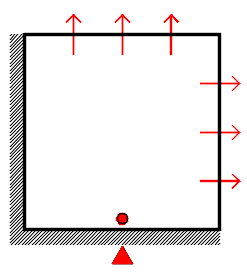 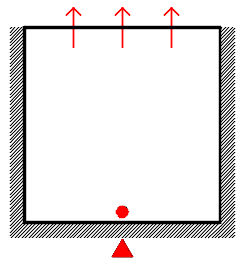 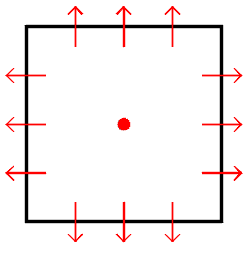 dvostrano orijentisan stan
(naspramna orijentacija)
trostrano orijentisan stan
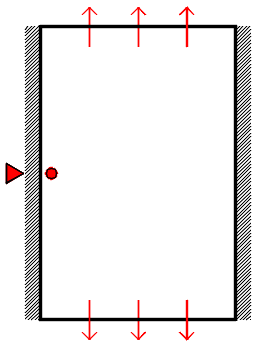 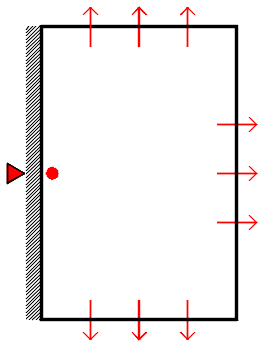 [Speaker Notes: Jednostrano orijentisani stanovi-uglavnom mali stanovi, do dvosobnog.
Dvostrano orijentisani stanovi preko ugla-viši kvalitet (u pogledu insolacije i aeracije) nego kod jednostrano orijentisanih. 
Dvostrano orijentisani stanovi sa naspramnom orijentacijom-viši kvalitet (u pogledu insolacije, a posebno aeracije) nego kod stanova sa dvostranom orijentacijom preko ugla.
Trostrano orijentisani stanovi-veći stanovi, bolje osunčanost i provetrenost, bolje vizure...
Četvorostrano orijentisani stanovi-urbane vile... Sklopovi sa jednim stanom po spratu.]
Pravilnik o uslovima i normativima za projektovanje stambenih zgrada i stanova
Član 15.
Stan, prema strukturi, ima najmanje, sledeće, prostore i prostorije:
1) garsonjera: ulazna zona, višenamenska soba sa prostorom za pripremu hrane (čajna kuhinja) i kupatilo;
2) jednosobni stan: ulazna zona, prostor za pripremu hrane (kuhinja), višenamenska soba sa prostorom za obedovanje i kupatilo;
3) jednoiposobni stan: ulazna zona, prostor za pripremu hrane (kuhinja), dnevna soba, prostor za obedovanje, redukovana soba i kupatilo;
4) dvosobni stan: ulazna zona, prostor za pripremu hrane (kuhinja), dnevna soba, prostor za obedovanje, soba i kupatilo; 
5) dvoiposobni i veći stan: ulazna zona, prostor za pripremu hrane (kuhinja), dnevna soba, prostor za obedovanje, sobe, kupatilo i WC.
Tipologija stanova
prema broju soba
-garsonjera
-jednosobni stan
-jednoiposobni stan
-dvosobni stan
-dvoiposobni stan
-trosobni stan
-troiposobni stan
-četvorosobni stan itd.
[Speaker Notes: Struktura stana je izražena brojem soba (dvosobni, trosobni itd.) gde se i dnevna soba računa u sobe. Na Zapadu se (uglavnom) samo spavaće sobe broje.
Višenamenska soba je deo stambenog prostora u garsonjerama i jednosobnim stanovima, namenjen boravku, spavanju i radu.
Dnevna soba je deo stambenog prostora namenjen boravku svih članova domaćinstva.
Redukovana soba (polusoba ili jednokrevetna soba) je soba namenjena boravku/spavanju/radu samo jedne osobe, min širine 210cm, min površine 7m2.
Dvoiposobni i veći stanovi imaju dodatni sanitarni čvor.]
Pravilnik o uslovima i normativima za projektovanje stambenih zgrada i stanova
Član 20.
Minimalne površine stana prema strukturi stana su:
1) garsonjera - 26,00 m²;
2) jednosobni stan - 30,00 m²;
3) jednoiposobni stan - 40,00 m²;
4) dvosobni stan - 48,00 m²;
5) dvoiposobni stan - 56,00 m²;
6) trosobni stan - 64,00 m²;
7) troiposobni stan - 77,00 m²;
8) četvorosobni stan - 86,00 m²;
9) četvoroiposobni stan - 97,00 m².
Osnovne funkcionalne zone stana
1. Dnevna zona
2. Noćna zona
3. Zona domaćinstva
4. Zona komunikacija
[Speaker Notes: Funkcionalne zone stana su delovi stana-grupe prostorija koje služe za određenu funkciju.
Zona dnevnih aktivnosti.
Zona odmora.
Zona pripreme hrane i održavanja domaćinstva.
Zona komunikacija]
1. Dnevna zona
-dnevna soba
-trpezarija
-radna soba
-biblioteka
- otvorena površina...
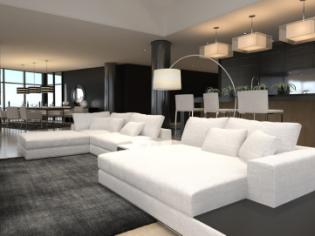 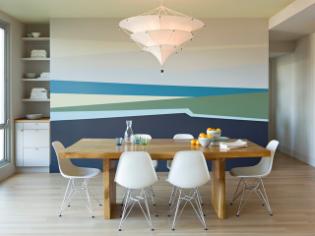 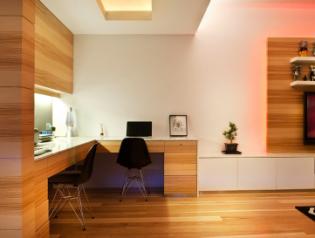 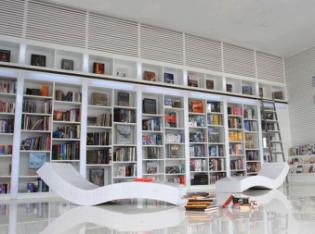 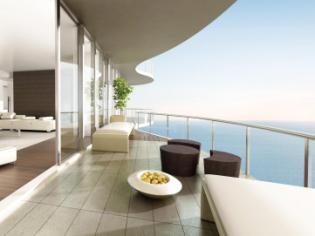 2. Noćna zona
-spavaća soba bračna
-spavaća soba dvokrevetna
-jednokrevetna soba
-garderoba
-kupatilo...
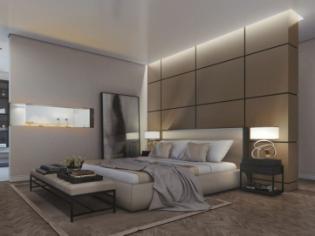 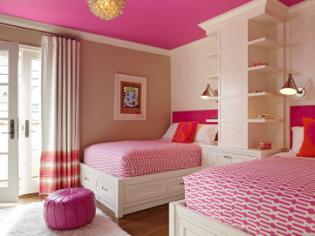 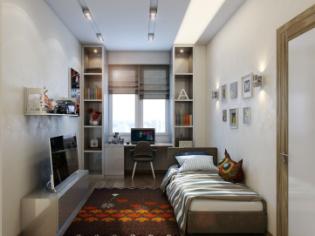 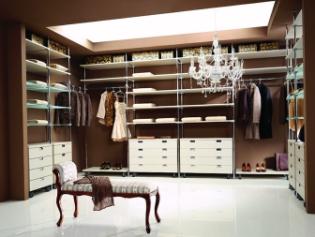 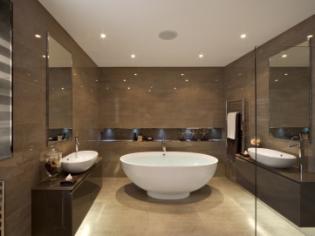 [Speaker Notes: Bračna (roditeljska) dvokrevetna-min širina 280cm, min površina 11m2
Dečja dvokrevetna-min širina 240cm, min površina 11m2
Jednokrevetna dečja soba-min širina 210cm, min površina 7m2]
3. Zona domaćinstva
-kuhinja
-ostava
-prostorija za održavanje domaćinstva...
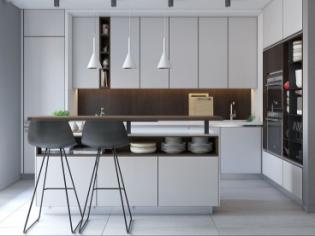 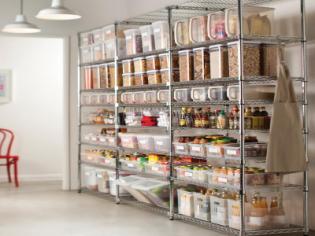 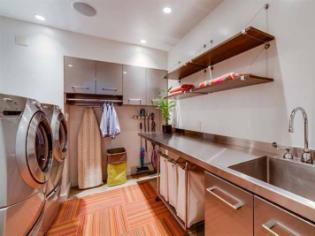 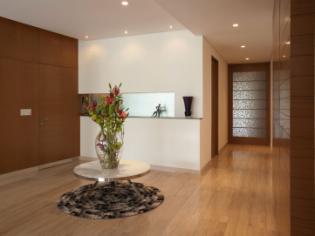 4. Zona komunikacija
-ulaz
-predsoblje
-degažman
-hol
-stepenište...
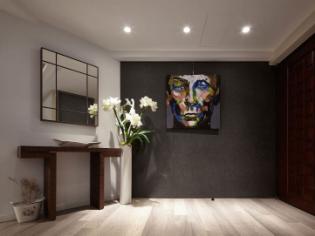 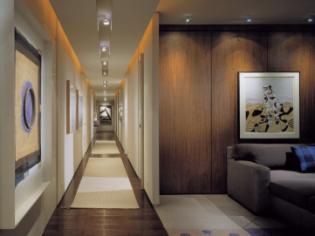 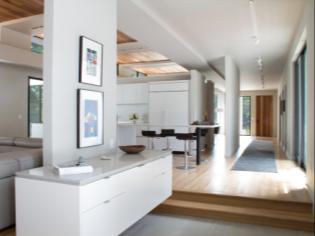 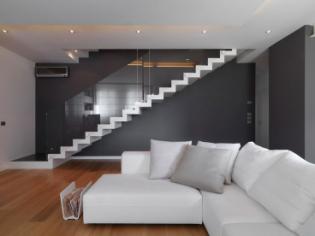 Pravilnik o uslovima i normativima
za projektovanje stambenih zgrada i stanova
Član 9.
Stambenu jedinicu sačinjavaju sledeće grupe prostora:
1. stambeni prostori
2. pomoćni prostori
3. prostori za kretanje
4. otvoreni prostori
[Speaker Notes: Grupe prostora po Pravilniku o uslovima i normativima za projektovanje stambenih zgrada i stanova
(Drugačija podela nego kod funkcionalnih zona stana.)]
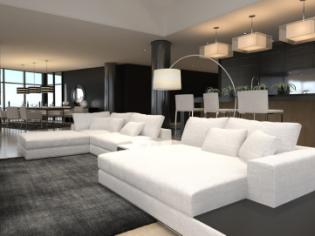 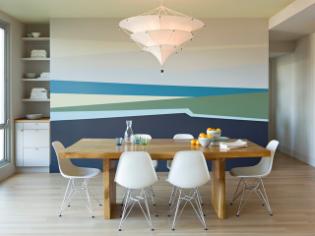 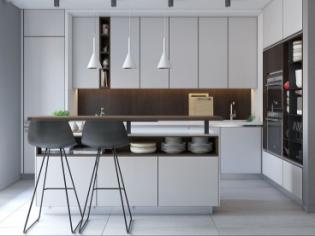 1. Stambeni prostori
Stambeni prostori su prostori stana predviđeni za boravak (dnevna soba, višenamenska soba), obedovanje (trpezarija), pripremu hrane (kuhinja), spavanje i rad (soba).
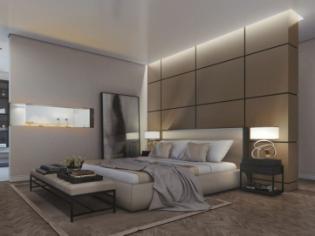 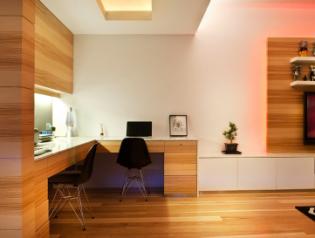 [Speaker Notes: Kuhinja se često izdvaja iz članova pravilnika (osvetljenje npr.)]
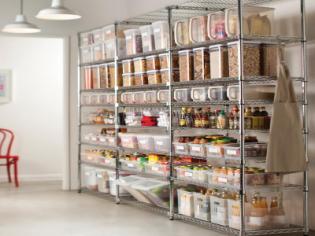 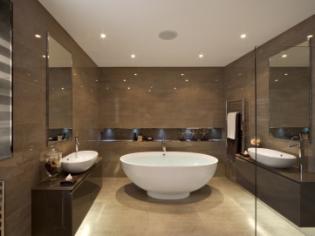 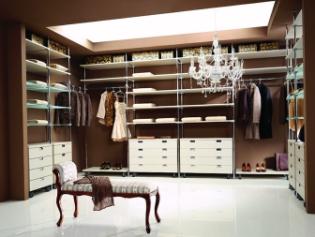 2. Pomoćni prostori
Pomoćni prostori su prostori stana predviđeni za čuvanje hrane (kuhinjska ostava, plakarska ostava za hranu), održavanje lične higijene (kupatilo, WC), prostor za odlaganje stvari, kao i održavanje stana (garderoba, prostor ili prostorija za potrebe domaćinstva, plakarska ostava za potrebe domaćinstva).
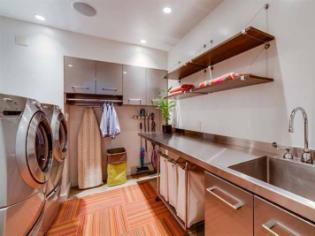 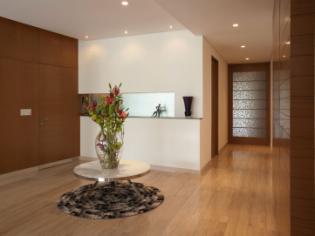 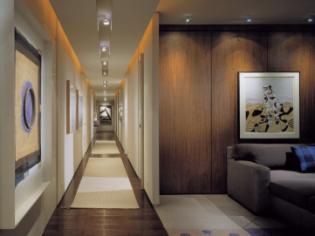 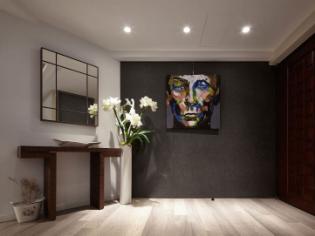 3. Prostori za kretanje
Prostori za kretanje su prostori između stambenih i pomoćnih prostora u stanu (ulazni prostor, degažman, hodnik, unutrašnje stepenište).
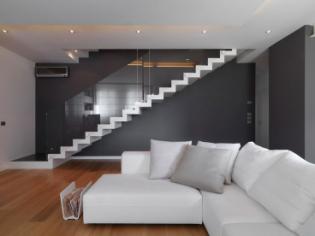 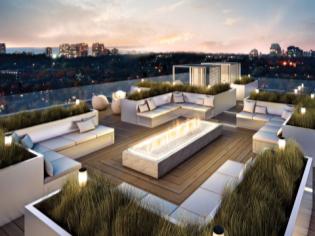 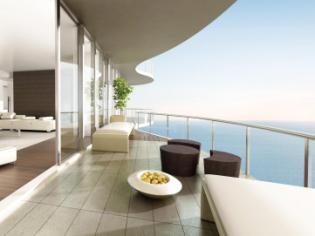 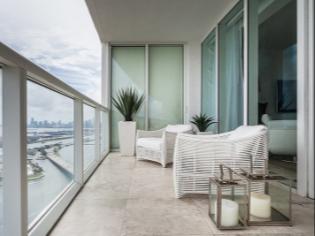 4. Otvoreni prostori
Otvoreni prostori koji pripadaju stanu su lođe, balkoni, terase, bašte i dr.
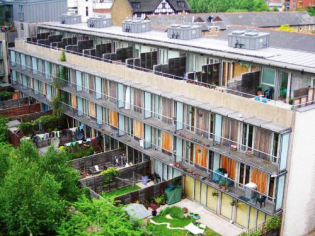 Osnovni motivi organizacije stana
-obedovanje u proširenoj komunikaciji
-pripadajuća otvorena površina
-koncentracija mokrih čvorova
(tehnički blok: kuhinja-kupatilo)
-biološki ritam: dan-noć
-generacijska podela
-kružna veza
-fleksibilitet
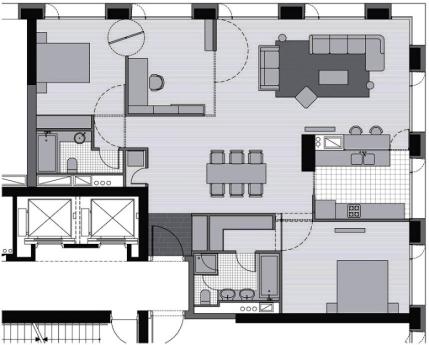 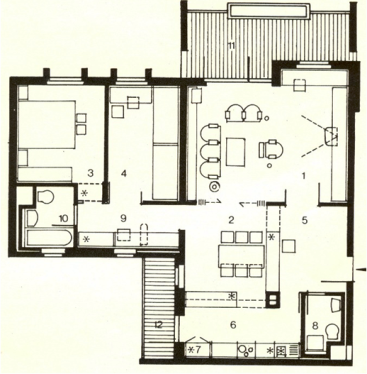 Obedovanje u proširenoj komunikaciji
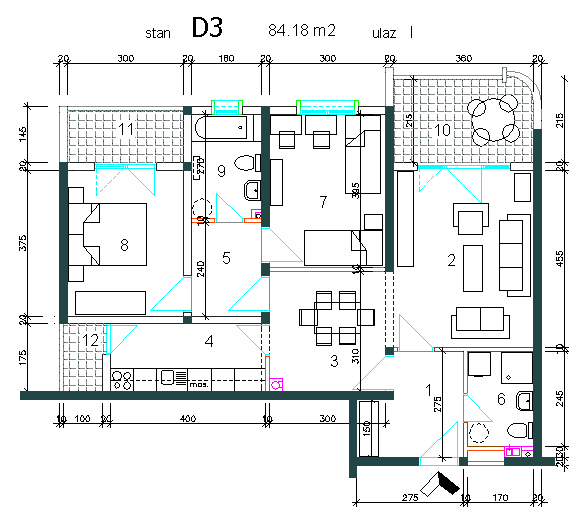 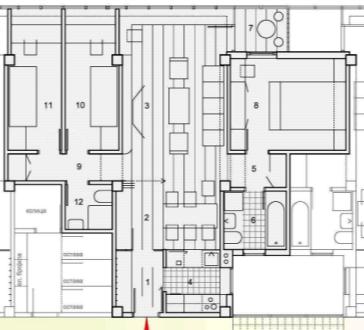 [Speaker Notes: Proširena komunikacija je višenamenska prolazna prostorija  koja, pored osnovne funkcije-kretanja može da prihvati i druge aktivnosti-one koje osnovna neće ometati.
Pored odgovarajućih dimenzionalnih parametara, proš. komunikacija će imati veću upotrebnu vrednost ukoliko je i prirodno osvetljena.]
Pripadajuća otvorena površina
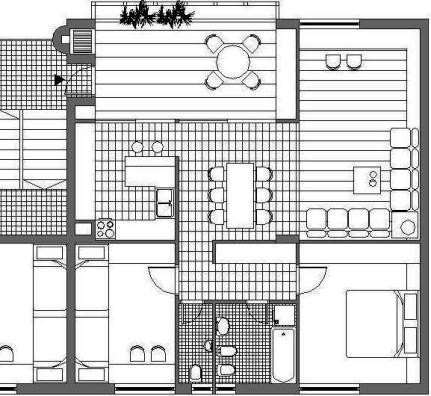 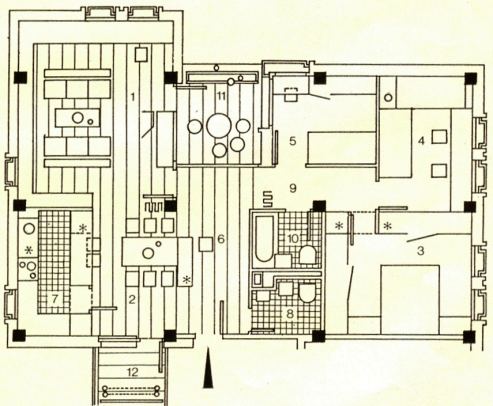 Koncentracija mokrih čvorova
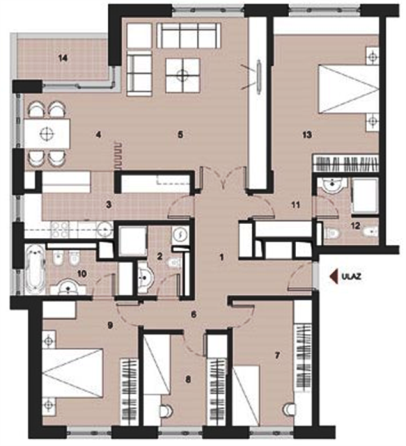 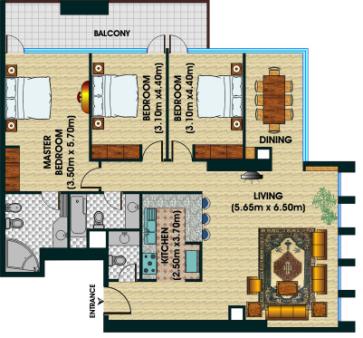 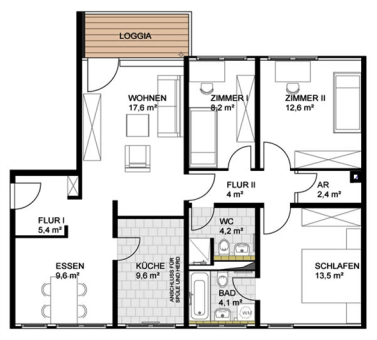 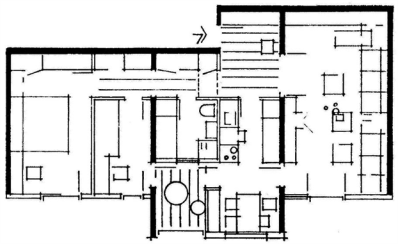 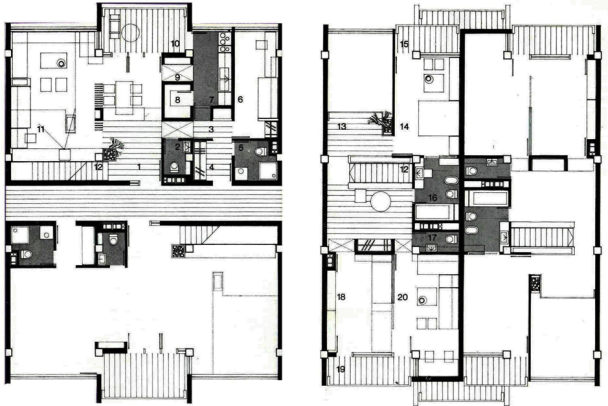 Biološki ritam: dan-noć
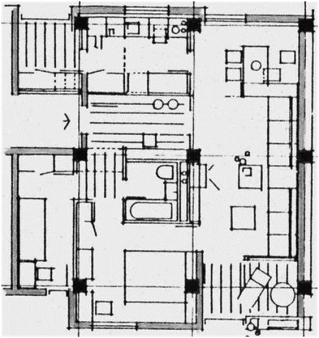 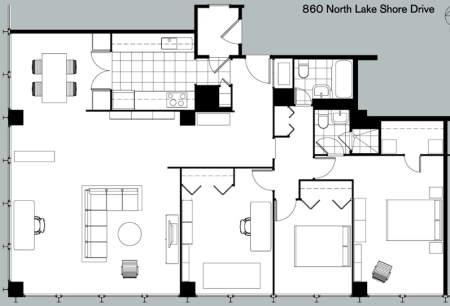 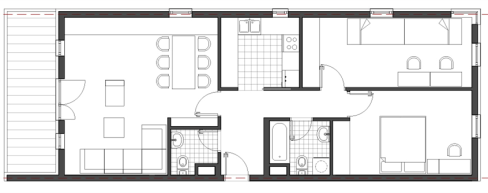 [Speaker Notes: Podela na dnevnu i noćnu zonu.
Dvoiposobni i veći stanovi.]
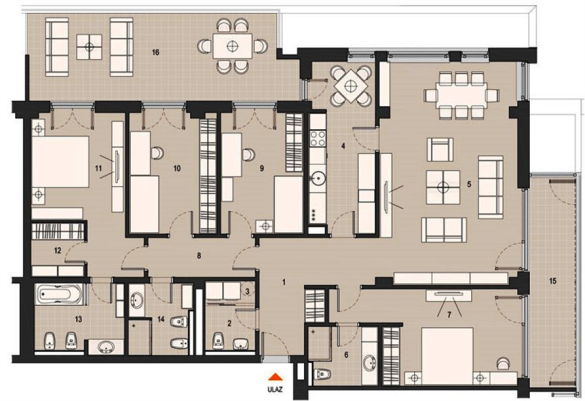 Generacijska podela
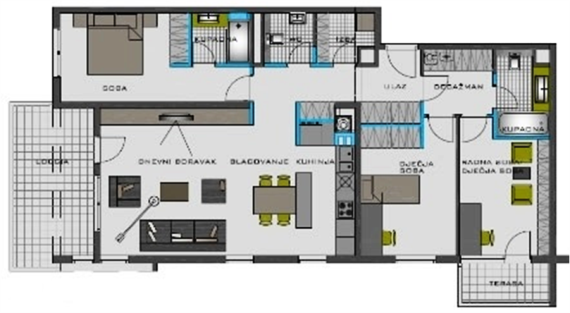 [Speaker Notes: Veći stanovi.
Formira se više noćnih zona (u zavisnosti od broja generacija u stanu).]
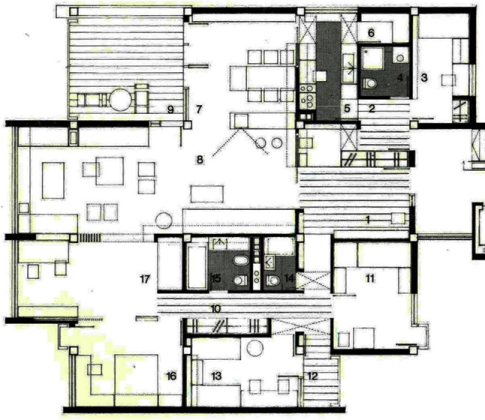 Kružna veza
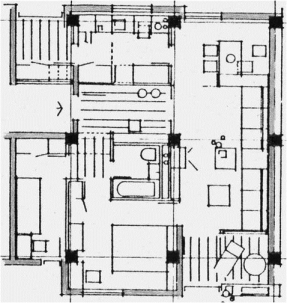 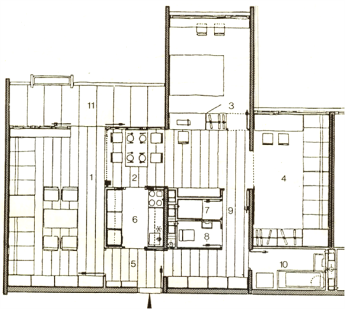 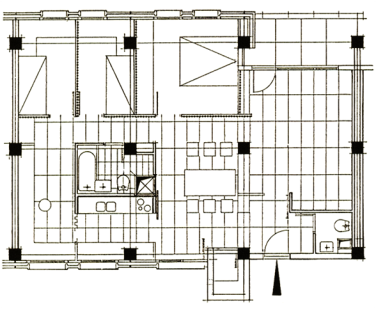 [Speaker Notes: Stvaranje više alternativnih komunikativnih mogućnosti
-pospešivanje sociointegrativnih procesa u porodici i uopšte raznovrsnijih oblika komuniciranja njenih članova (vizuelno, čujno...).
-ublažavanje nedostataka pojedinih organizacionih šema stanova kod kojih je veza individualnih prostorija (soba) sa ulazom zavisna od drugih, najčešće zajedničkih prostorija stana.]
Fleksibilitet
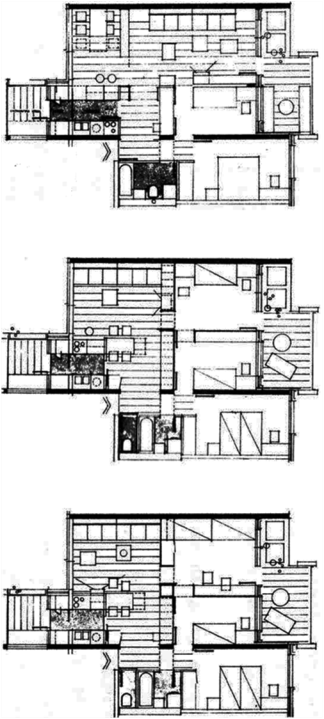 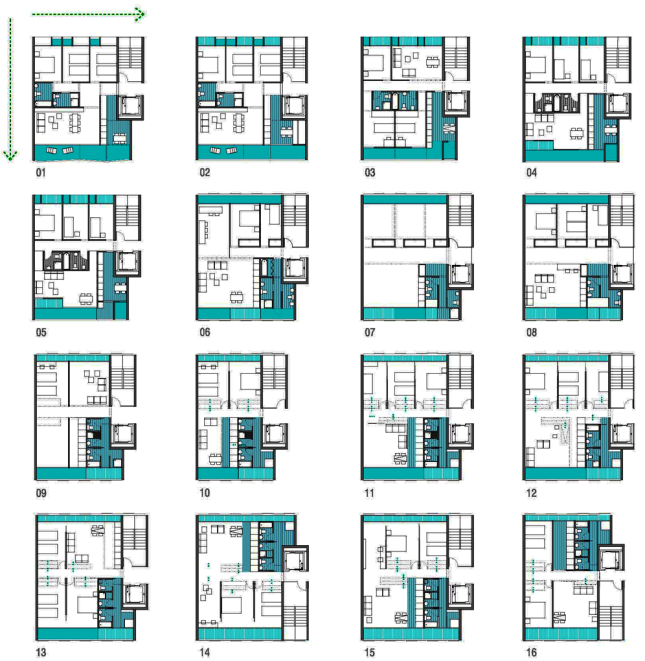 Struktura i organizacija stana
[Speaker Notes: Struktura stana je izražena brojem soba (dvosobni, trosobni itd.) gde se i dnevna soba računa u sobe. Na Zapadu se (uglavnom) samo spavaće sobe broje.
Organizacija stana predstavlja raspored i međusobni odnos prostorija i prostora stana.]
Garsonjere
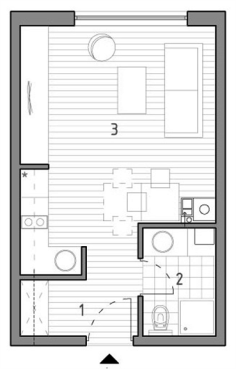 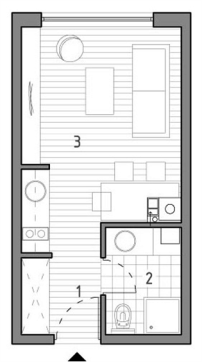 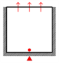 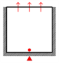 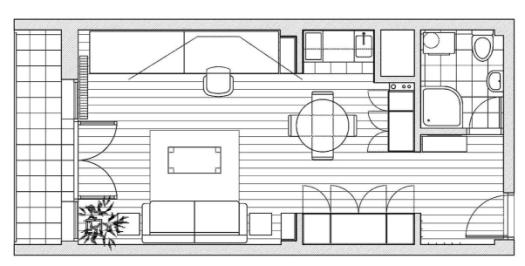 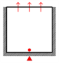 Jednosobni stanovi
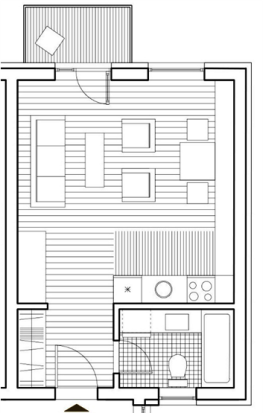 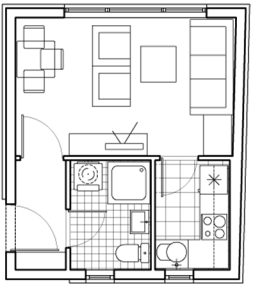 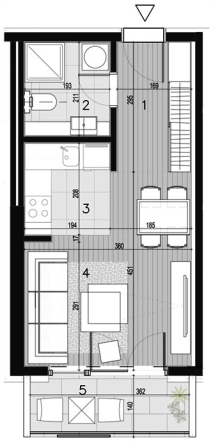 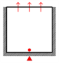 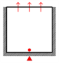 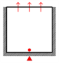 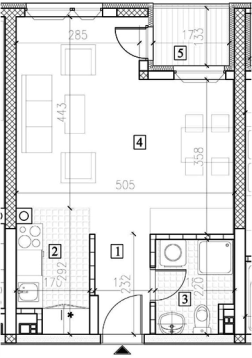 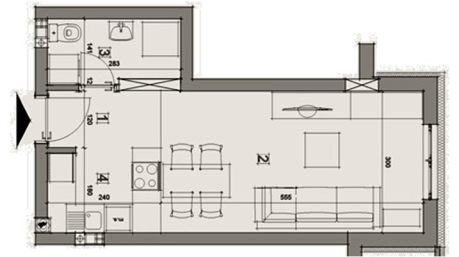 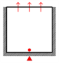 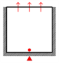 Jednoiposobni stanovi
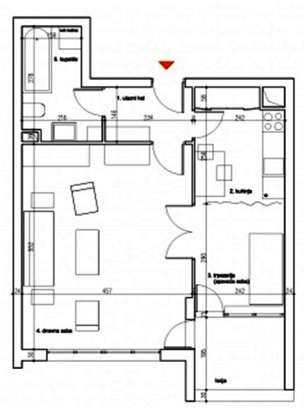 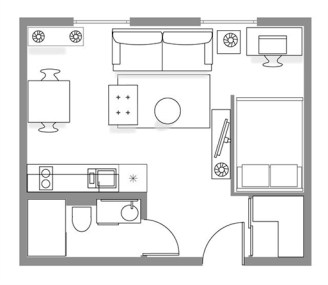 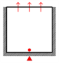 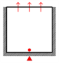 Dvosobni stanovi
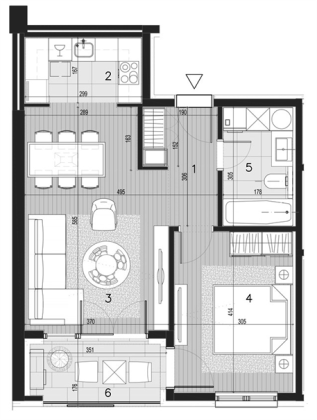 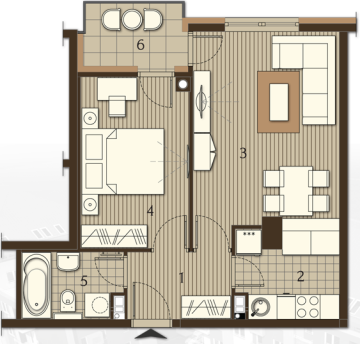 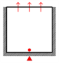 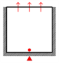 Dvosobni stanovi
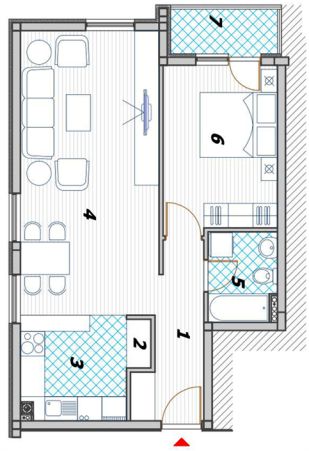 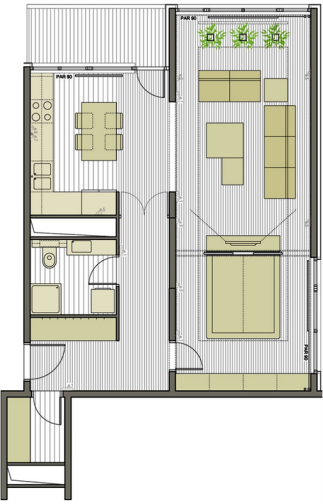 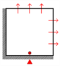 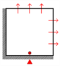 Dvoiposobni stanovi
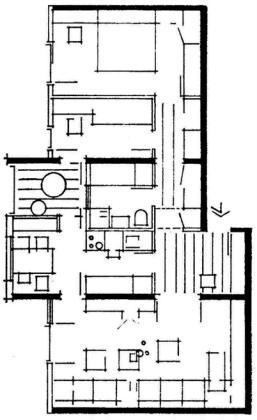 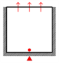 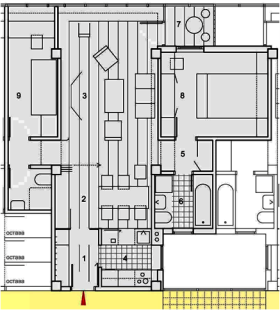 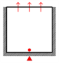 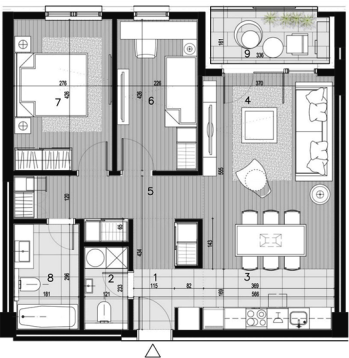 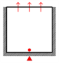 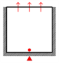 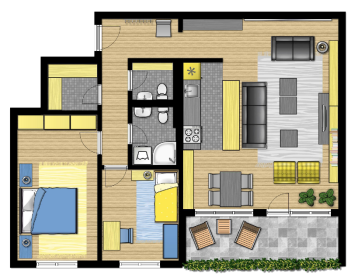 Dvoiposobni stanovi
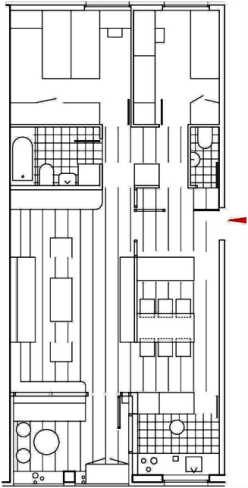 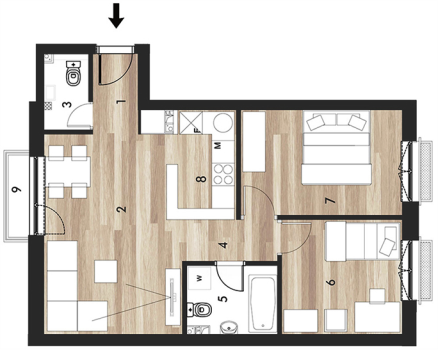 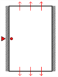 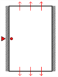 Trosobni stanovi
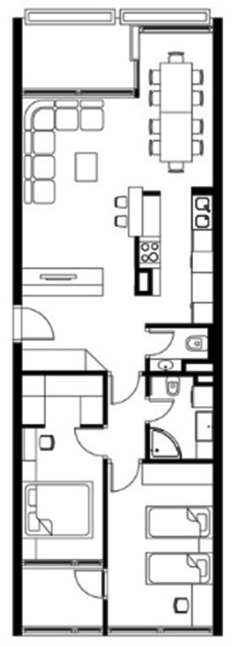 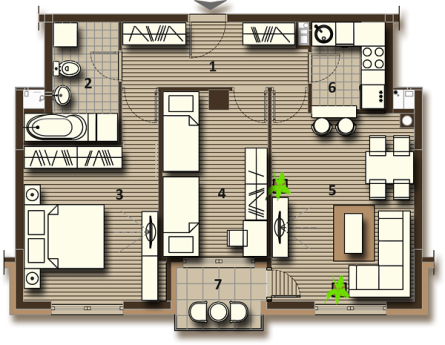 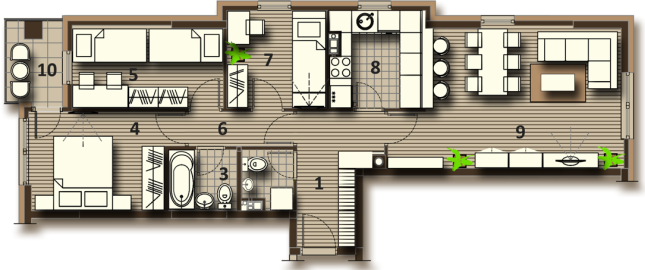 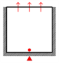 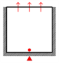 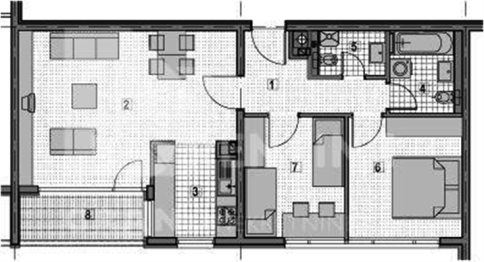 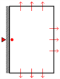 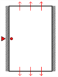 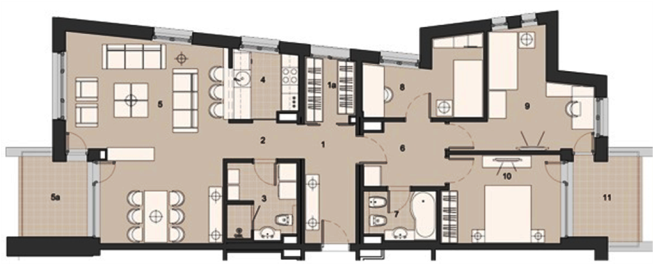 Trosobni stanovi
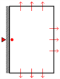 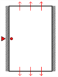 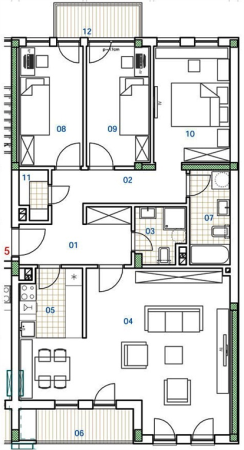 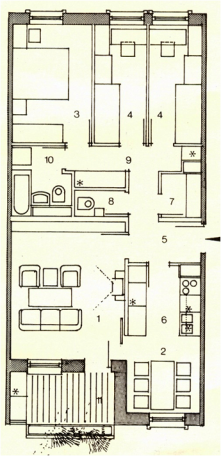 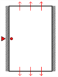 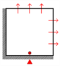 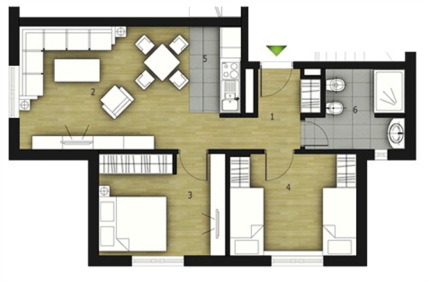 Troiposobni stanovi
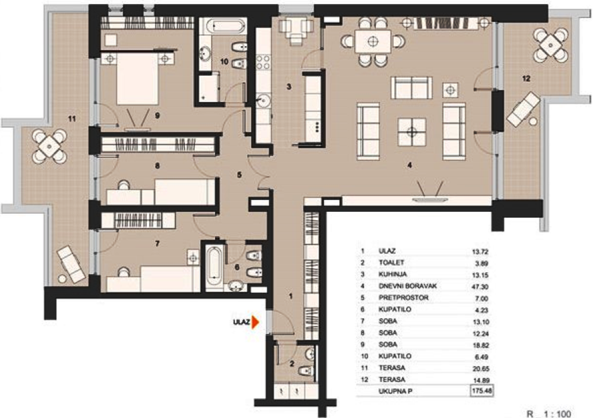 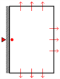 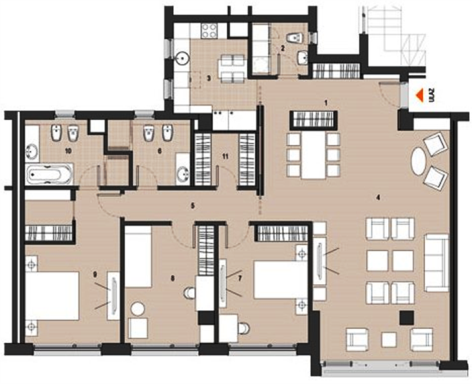 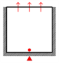 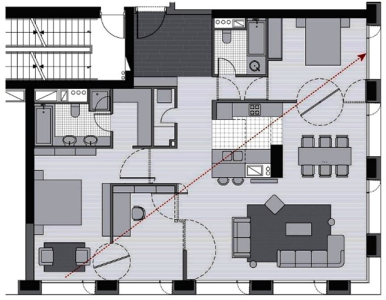 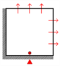 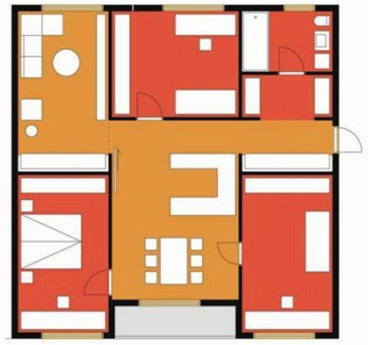 Četvorosobni  i veći stanovi
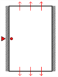 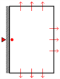 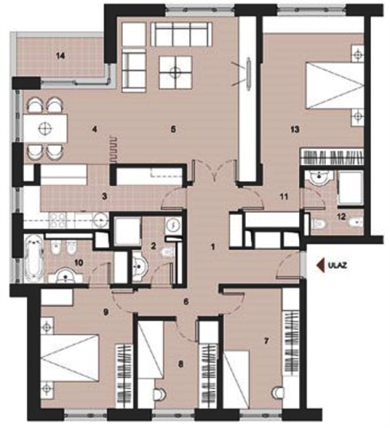 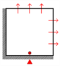 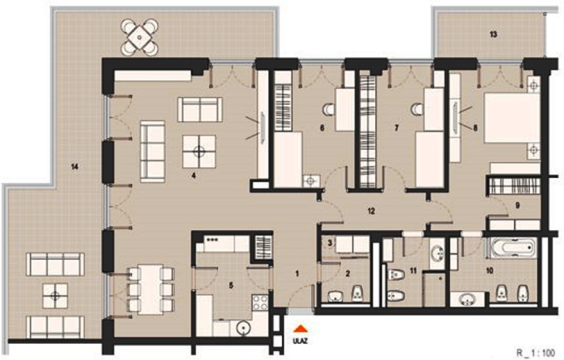 Hvala na pažnji! 
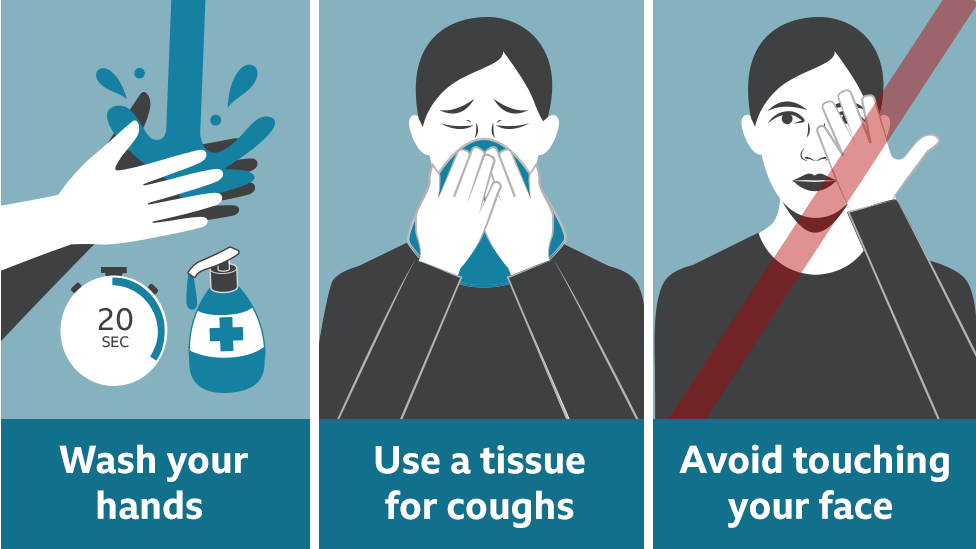